CHÀO MỪNG

ANH CHỊ EM
TRONG TÌNH YÊU CỨU CHÚA JESUS

ĐẾN THAM DỰ BUỔI THỜ PHƯỢNG
(NGÀY 22-09-2024)
BÀI TÍN ĐIỀU CÁC SỨ ĐỒ

Tôi tin Đức Chúa Trời Toàn Năng, là Cha, là Đấng dựng nên trời đất, Tôi tin Giê-xu Christ, là Con độc sanh của Đức Chúa Trời và Chúa chúng ta:

Ngài được thai dựng bởi Thánh Linh, sanh bởi nữ đồng trinh Mary, chịu thương khó dưới tay Bôn-xơ Phi-lát, bị đóng đinh trên thập tự giá, chịu chết và chôn.

Ngài xuống âm phủ, đến ngày thứ ba, Ngài từ kẻ chết sống lại.
Ngài thăng thiên ngồi bên hữu Đức Chúa Trời Toàn Năng, là Cha.

Từ đó Ngài sẽ trở lại để xét đoán kẻ sống và kẻ chết.

Tôi tin Thánh Linh

Tôi tin Hội Thánh phổ thông, sự cảm thông của thánh đồ, sự tha tội, sự sống lại của thân thể và sự sống đời đời. A-men.
11Phước cho các con khi vì Ta mà các con bị mọi người nhục mạ, bắt bớ, vu cáo đủ mọi điều xấu. 12Hãy vui mừng hớn hở, vì phần thưởng của các con ở trên trời là rất lớn; bởi vì các nhà tiên tri trước các con cũng từng bị người ta bắt bớ như vậy.”
Ma-thi-ơ ( 5:11-12 )
NGÀN LỜI CHÚC TÁN
Bình minh đã đến, một ngày mới trong tay Ngài
Chính lúc con dâng lên Chúa tiếng hát
Dù thế giới sẽ quay hay trần gian dù gian dối muôn điều
Môi con luôn ca khen khi đêm tối đến gần
Nguyện chúc tán Chúa muôn đời
Dâng Chúa hết tâm hồn
Thờ tôn thánh danh Ngài thôi
Ngợi ca Chúa mãi không ngừng
Hồn linh nầy!
Thờ tôn danh thánh Cha đời đời
Tình Cha bao la! Nhân từ Chúa đến suốt đời, 
Kìa danh cao sang và lòng Cha bao dung.
Vì Chúa tốt thay con nguyện luôn ca hát chúc tôn
Kìa hàng ngàn điều mà lòng con chúc tôn Ngài.
MUÔN THU KHÔNG ĐỔI THAY
Dâng lên Giê -xu ngàn tiếng chúc tán
mọi suy tôn thuộc về Chúa muôn loài.
Vua trên muôn vua và Chúa các chúa
đầy quyền năng và rực rỡ vinh quang.
Giê-xu,Giê-xu,
Ngài đã đắc thắng cõi chết và thế gian.
Giê-xu,Giê-xu,
quyền thế bóng tối phải khuất phục trước Ngài.
Trời đất sẽ phải tiêu tan,
nhưng Chúavẫn mãi y nguyên,
đến muôn thu không đổi thay,
đến muôn thu không dời lay.
Kìa muôn muôn dân trên đất,
cùng đến hát xướng chúc tán trước ngai cao sang quyền oai,
mãi tôn vinh Danh Ngài thôi:" Giê-xu, Giê-xu,Giê- xu."
THI THIÊN 150
Ha-lê-lu-ja. Ha-lê-lu-ja. Ha-lê-lu-ja. (2 lần)
Ha-lê-lu-ja. Ha-lê-lu-ja. Ha-lê-lu-ja. (2 lần)
Hãy ngợi khen Đức Giê-hô-va trong nơi thánh Ngài.
Hãy ngợi khen Ngài trên bầu trời về quyền năng Ngài.
Hãy ngợi khen Ngài về các việc quyền năng Chúa.
Hãy ngợi khen Ngài tùy theo sự oai nghi Chúa.
Thổi kèn lên ngợi khen Ngài.
Gảy đàn lên ca tụng danh Cha.
Đánh trống cơm, nhảy múa ca ngợi.
Mọi điều trong ta hãy ngợi khen Cha
BIỆT RIÊNG RA THÁNH
Có tiếng Chúa phán trong tâm con, 
tiếng nói ấy vang vọng trong tâm hoài.
Từng ngày bao ước nguyện trong con
luôn mến yêu Ngài thêm sắt son.
Cha ơi trong chính nơi đây 
linh hồn con trông mong, khao khát chính Ngài.
Chúa ơi đời con nay chỉ thuộc Ngài thôi, 
bởi dòng huyết báu Chúa tuôn làm con được sạch.
Biệt riêng ra thánh cho Ngài. 
Giê-xu Chúa ơi xin Chúa hãy dùng con theo ý muốn Cha hoàn toàn, 
dạy con theo lối ngay trong lời Cha,
để con như đuốc chiếu sáng, như ánh hải đăng, 
dù đêm đen nhưng luôn cháy bùng. 
Nguyện đời con khiến Cha luôn mỉm cười và làm vinh hiển danh Cha.
BÀI CA DÂNG HIẾN
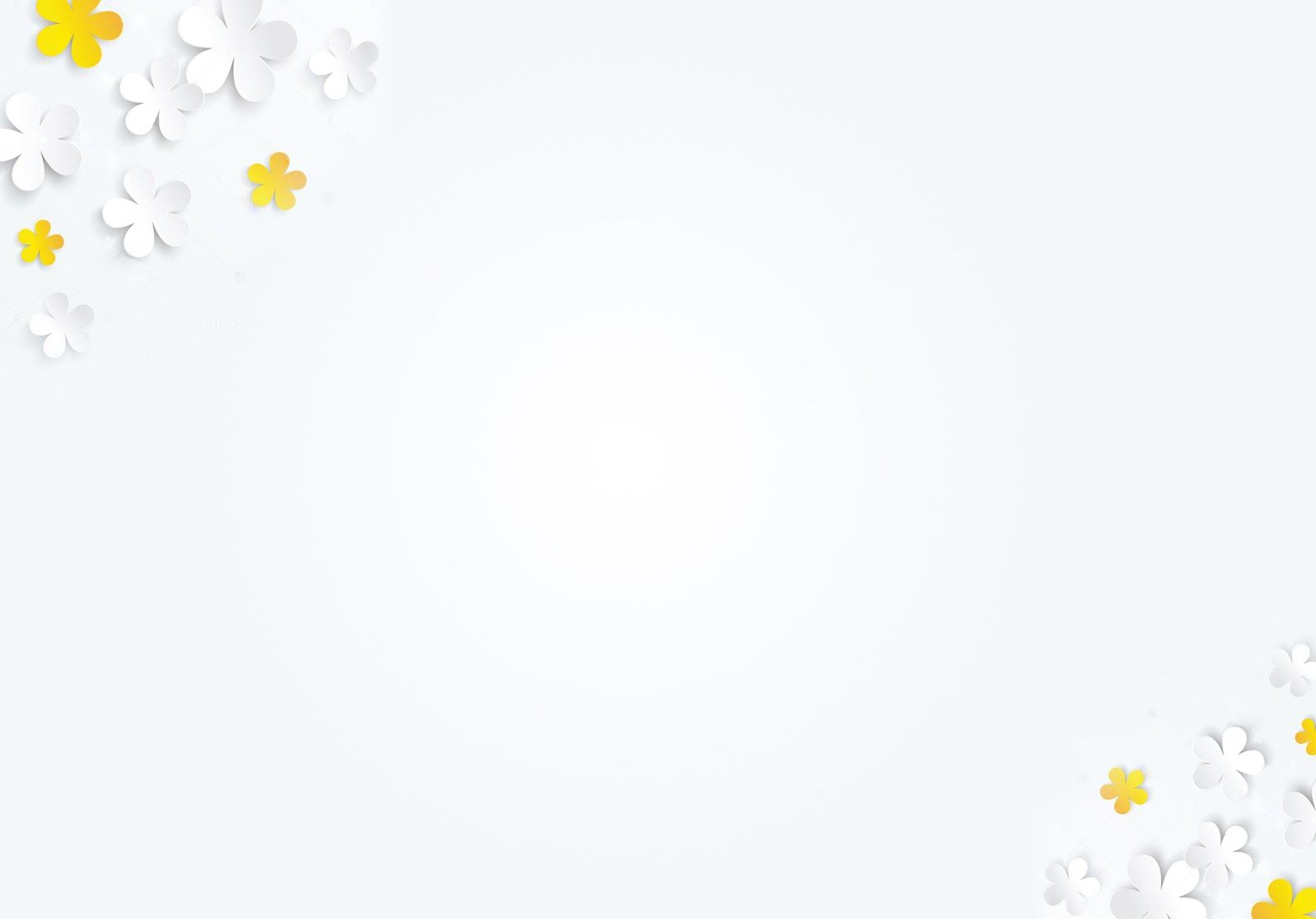 Lạy Cha xin hãy cho con được dâng hiến lên Ngài.
Khi Cha đã ban cho và con luôn nhớ ơn Cha.
Xin Cha thêm bội phần mọi điều con hiến dâng.
Lòng con ước mong dâng Ngài suốt cả đời con.
Thi-thiên 12
1
Đức Giê-hô-va ôi! Xin cứu chúng con vì người tin kính không còn nữa,
Người trung tín đã biến mất khỏi con cái loài người.
2
Chúng dùng lời dối trá mà trò chuyện với nhau,
Lấy môi nói những lời dua nịnh mà lòng thì dối gạt.
3
Đức Giê-hô-va sẽ diệt tất cả môi dua nịnh
Và lưỡi khoác lác
4
Của những kẻ nói rằng: “Nhờ lưỡi mình chúng ta sẽ thắng thế;
Môi chúng ta thuộc về chúng ta; ai là chủ của chúng ta?”
5
Vì người khốn cùng bị áp bức và kẻ thiếu thốn rên xiết,
Nên Đức Giê-hô-va phán: “Bây giờ Ta sẽ đứng dậy,
Đặt họ nơi yên ổn mà họ ước mong.”
6
Lời hứa của Đức Giê-hô-va là lời thanh sạch,
Giống như bạc đã luyện trong lò bằng gốm,
Tinh luyện đến bảy lần.
7
Lạy Đức Giê-hô-va, chính Ngài sẽ gìn giữ những người khốn cùng;
Ngài luôn bảo vệ họ khỏi thế hệ nầy.
8
Kẻ ác đi nghênh ngang khắp nơi,
Khi điều đồi bại được tôn cao giữa loài người.